Husa Velká
Pavel Kohut
Hnízdí zejména v severní a východní Evropě živí se různými druhy travin, kořínky, hlízami, bobulemi a semeny
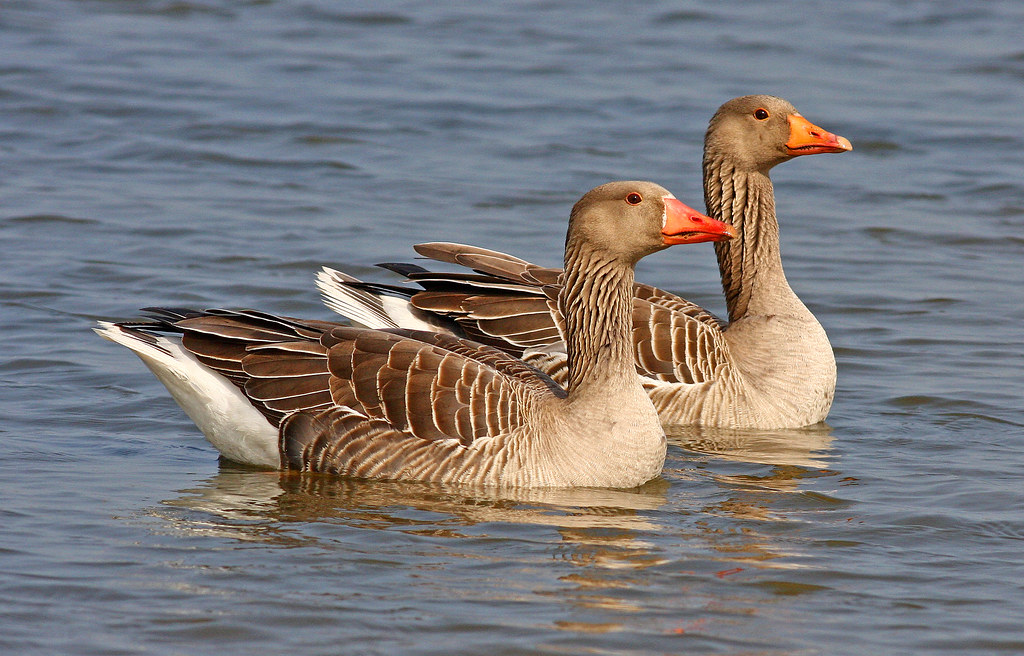 https://youtu.be/G8tT-uKj3Ls?si=4OxT56tlAtqOX1xc